МБОУ-Тюлячинская средняя общеобразовательная школа Тюлячинского района Республики Татарстан
Презентация к уроку окружающего мира.
УМК: Перспективная  начальная школа, 2 класс
Тема: Разнообразие животных. Звери. 

Аскарова Фирдаус Маснавиевна,
учитель начальных классов.
Тема урока: разнообразие животных. Звери.
Цели урока: Систематизировать материал об известных группах животных (насекомые, рыбы, птицы, земноводные, пресмыкающиеся), познакомить с новой  группой : звери(млекопитающиеся), выделить существенные признаки зверей;
    способствовать развитию умений сравнивать и выделять главное; способствовать развитию познавательного интереса.
    воспитывать бережное отношение к природе.
Охотник
Жаба, тритон, крокодил, лягушка;
Толстолобик, карась, рак, окунь;
Заяц, волк, лиса, щука;
Бабочка, паук, пчела, муха;
Змея, черепаха, медведь, ящерица;
Синица, пингвин, страус, летучая мышь;
Отгадайте загадки
Небольшая я лошадка. 
Вся в линейку , как тетрадка.
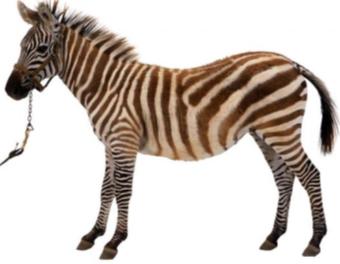 Отгадайте загадки
Лакомлюсь малиной
И медком пчелиным.
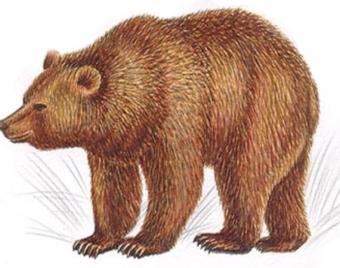 Отгадайте загадки
Живу и в тундре, и в лесу.
На голове ношу красу.
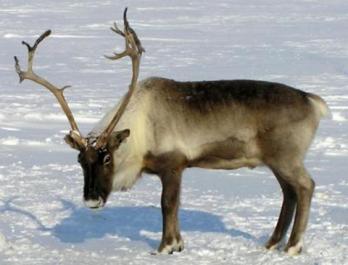 Отгадайте загадки
На льдину вылезаю, 
Клыками устрашаю.
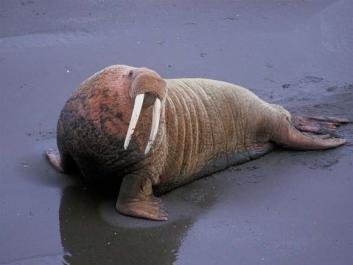 Отгадайте загадки
Я заглядываю без труда
В окна третьего этажа.
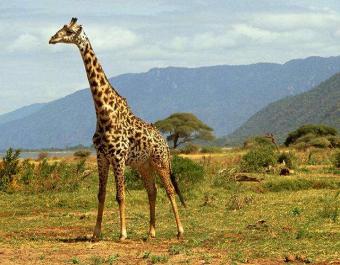 Звери
Рассмотрите рисунки и назовите только зверей.
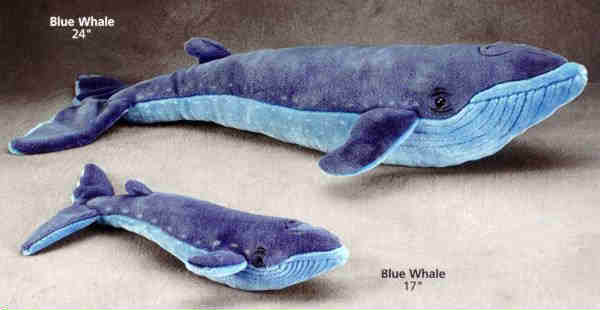 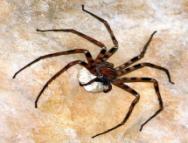 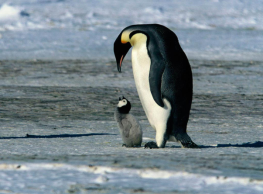 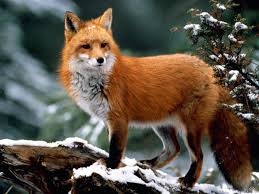 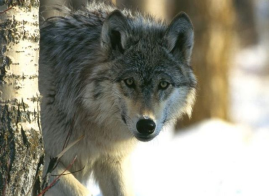 Синий кит
Обитание - открытая вода и около берега.
Статус - под угрозой исчезновения. 
Вес новорожденного - 2-3 тонны.
Вес взрослого - 100-120 тонн.
Длина новорожденного - 6-8 м.
Длина взрослого - 24-33 м (самки крупнее).
Питание - в основном ракообразными.
Назовите главное отличие зверей от других животных? Выбери правильный ответ.
У них 4 ноги.
Они живут и на суше , и в воде.
У них тело покрыто шерстью.
Они не умеют летать.
У них тело покрыто перьями.
Подумай
Зверей по другому называют млекопитающими, почему?
Распредели на группы
рождающие
яйцекладущие
сумчатые
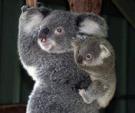 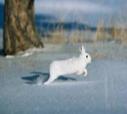 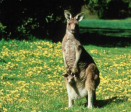 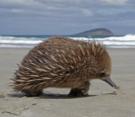 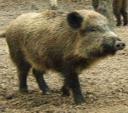 Как питаются взрослые животные?
Хищные
Кто это?
- в летнюю жару им помогают спасаться от перегрева уши. Они активно выводят тепло из организма; - во время дождя они подгибают уши, чтобы в них не попадала вода и они не простудились; 
      - они могут несколько километров подряд пружинить на своих лапках со скоростью 50 километров в час,;
      - зубы у них растут всю жизнь. Они стираются, когда они грызут еду,  но расти никогда не прекращают;
      - многие заблуждаются, полагая, что они являются вегетарианцами. На самом деле эти животные едят не только капусту и морковку, но и мясо.
      - известен  случай, когда его воспитала домашняя собака. Зверек перенял от своего "воспитателя" манеру поведения: бросался на других собак и даже кусал их;
     - живут они не более 9 лет, а самцы и того меньше – около 5 лет.
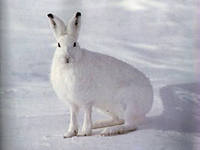 Кто это?
Они живут в джунглях. 
-Это высокие животные до 3,5 метров. 
-Питаются они ветвями, листьями, корой, корнями и плодами. Пищу добывают хоботом и бивнями. С целью поиска пищи проходят десятки километров.
-В чаще леса они проделывают такие тропы, по которым могут проехать даже грузовики. 
-Они очень любят воду, умеют хорошо плавать. 
-Они легко приручаются, могут выступать в цирке.
Ссылки интернета
http://all-pictures.3dn.ru/publ/kartinki/severnyj_olen/1-1-0-4
http://www.fishing.kz/forums/xz-articles
http://www.fotozveri.ru/kopita7.html
http://macroclub.com.ua/theme/show/16
http://vfl.ru/fotos/8cb93c8e92138_1913.html
http://petcaretips.net/stuffed-blue-whale.html
http://www.apus.ru/site.xp/049054055057057124052048057055056.html
http://www.google.ru/url
http://relaxic.net/wp-content/uploads/2011/07/Wolfs_069.jpg
http://funzoo.ru/uploads/posts/2011-08/1312371333_ehidna001.jpg
http://yandex.ru/clck/jsredir?from=yandex.ru
http://www.stepandstep.ru/catalog/your-news/101237/razgnevannyy-slon.html